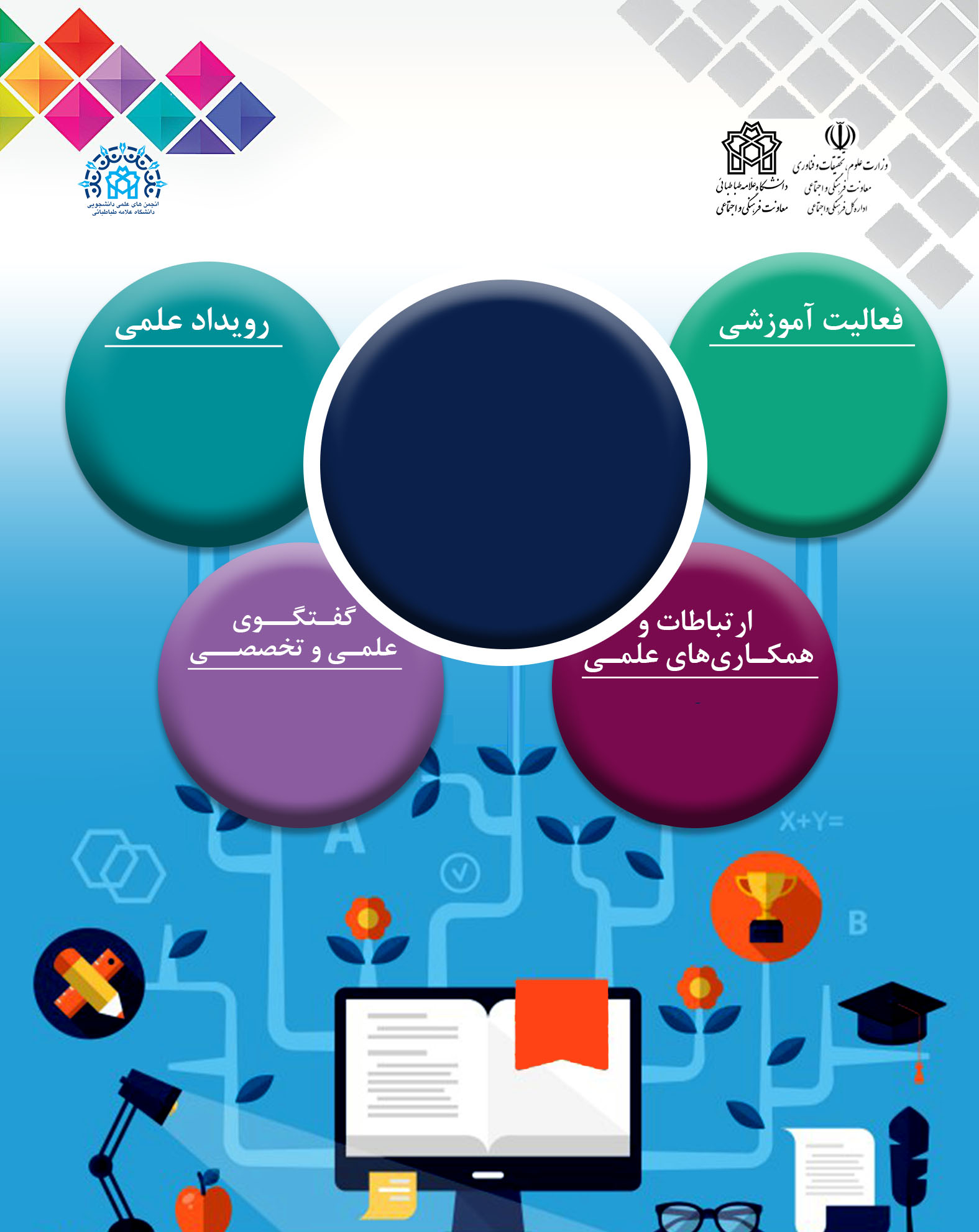 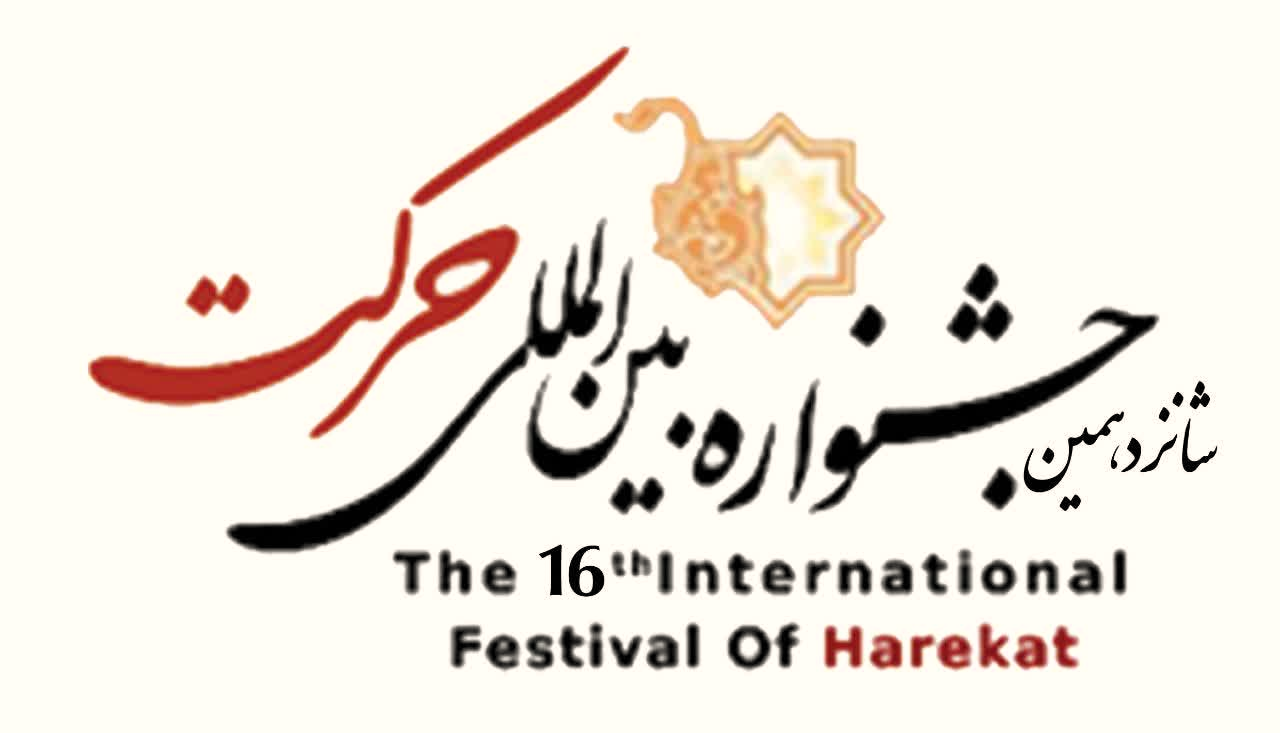 نام انجمن علمی دانشجویی...
اختراع و کارآفرینی
انتشارات
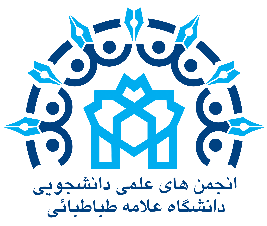 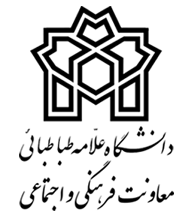 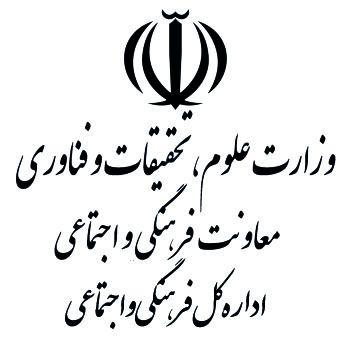 لوگو انجمن
گزارش جامع عملکـــرد
انجمن علمی- دانشجویی نام انجمن علمی
سیزدهمین جشنواره دانشگاهی حرکت
فهرست
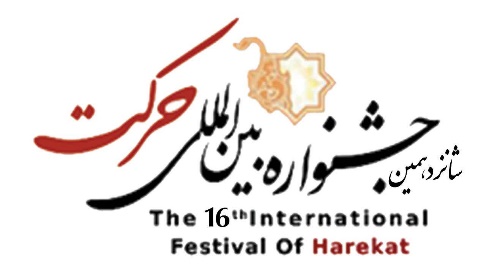 1
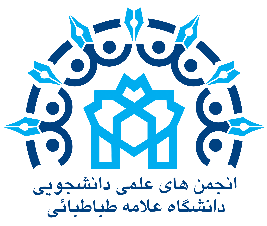 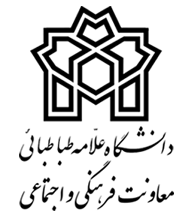 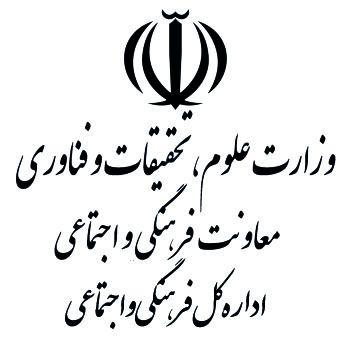 لوگو انجمن
گزارش جامع عملکـــرد
انجمن علمی- دانشجویی نام انجمن علمی
سیزدهمین جشنواره دانشگاهی حرکت
معرفی انجمن علمی- دانشجویی
انجمن علمی – دانشجویی نام انجمن
……………………………………………………………………………………………………………………………………………………………………………………………………………….…………………………………………………
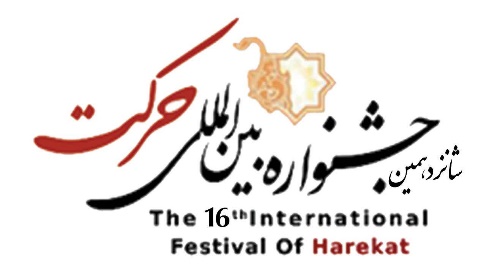 2
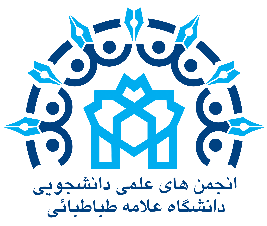 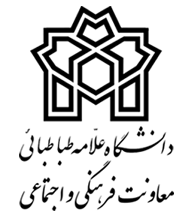 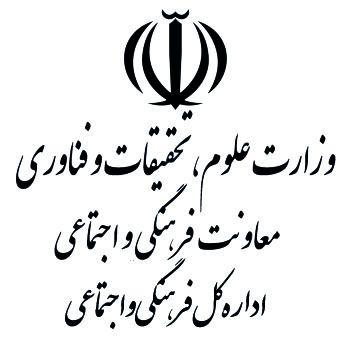 لوگو انجمن
گزارش جامع عملکـــرد
انجمن علمی- دانشجویی نام انجمن علمی
سیزدهمین جشنواره دانشگاهی حرکت
تاسیس و انتخابات انجمن علمی دانشجویی
تأسیس
انتخابات انجمن
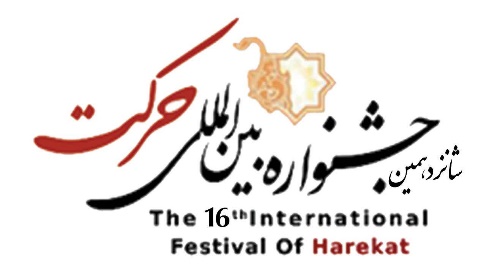 3
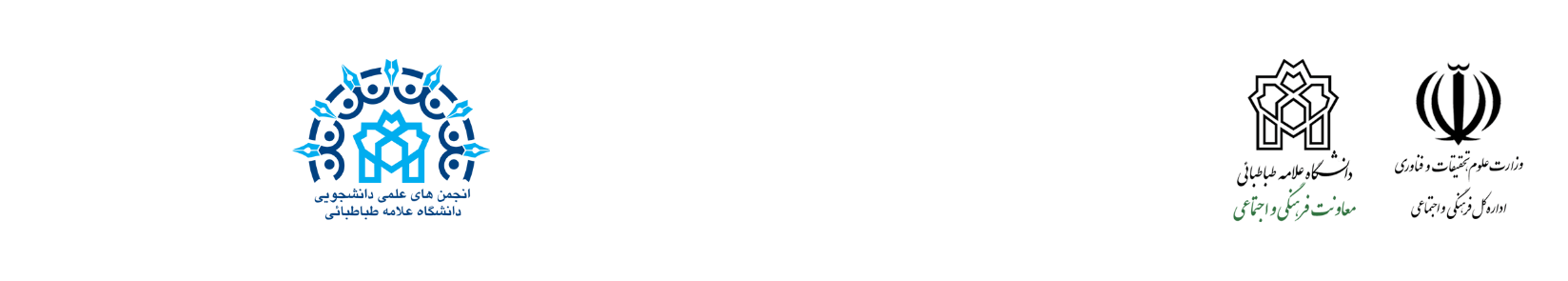 گزارش جامع عملکـــرد
انجمن علمی- دانشجویی نام انجمن علمی
سیزدهمین جشنواره دانشگاهی حرکت
معرفی افتخارات انجمن علمی- دانشجویی
افتخارات انجمن علمی
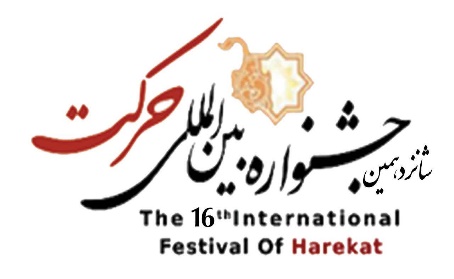 4
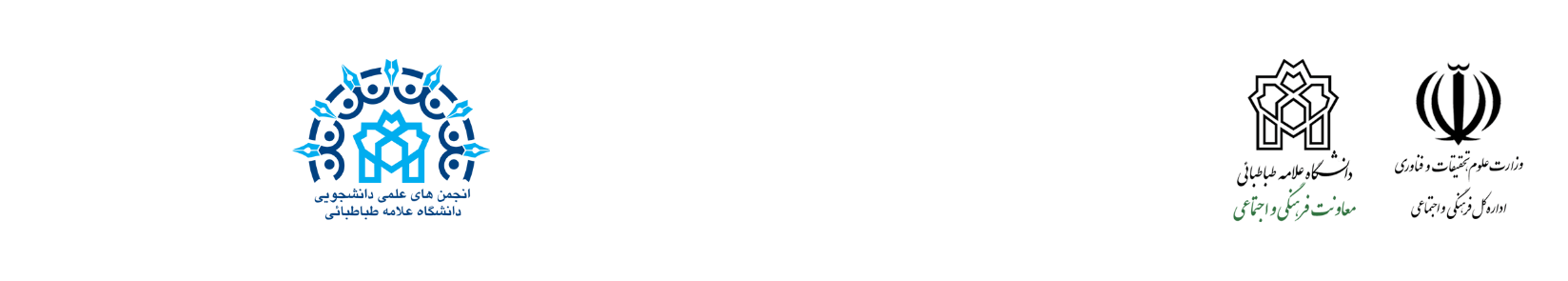 گزارش جامع عملکـــرد
انجمن علمی- دانشجویی نام انجمن علمی
سیزدهمین جشنواره دانشگاهی حرکت
معرفی اعضای انجمن علمی- دانشجویی
اعضای شورای مرکزی انجمن علمی
نام و نام خانوادگی
سمت
نام و نام خانوادگی
سمت
نام و نام خانوادگی
سمت
نام و نام خانوادگی
سمت
نام و نام خانوادگی
سمت
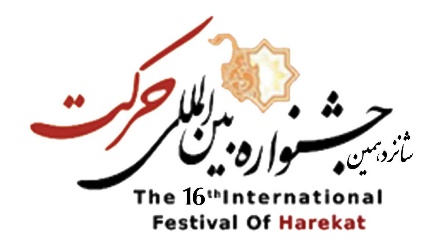 5
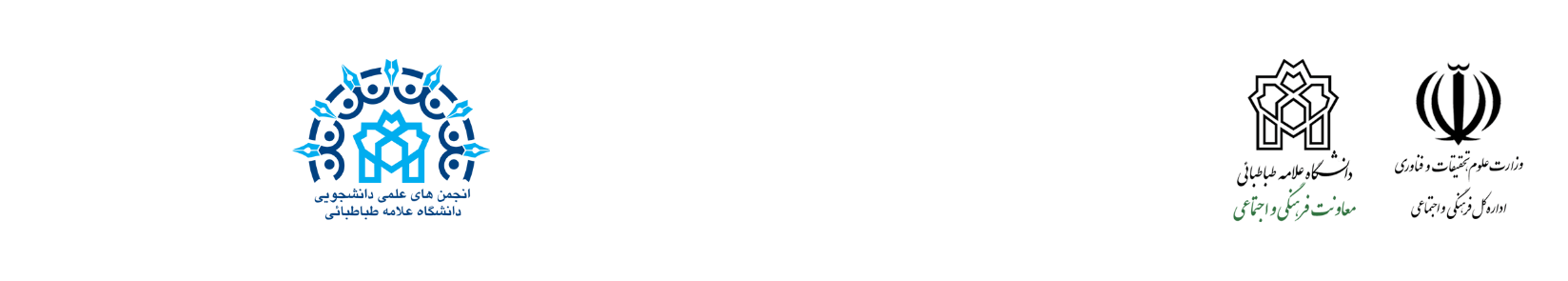 گزارش جامع عملکـــرد
انجمن علمی- دانشجویی نام انجمن علمی
سیزدهمین جشنواره دانشگاهی حرکت
معرفی استاد مشاور انجمن علمی- دانشجویی
استاد مشاور
مشاورین انجمن علمی
نام و نام خانوادگی
مرتبه علمی
پست الکترونیک
سوابق علمی
نام و نام خانوادگی
مرتبه علمی
پست الکترونیک
سوابق علمی
نام و نام خانوادگی
مرتبه علمی
پست الکترونیک
سوابق علمی
نام و نام خانوادگی
مرتبه علمی
پست الکترونیک
سوابق علمی
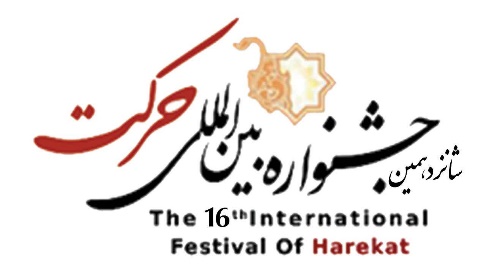 6
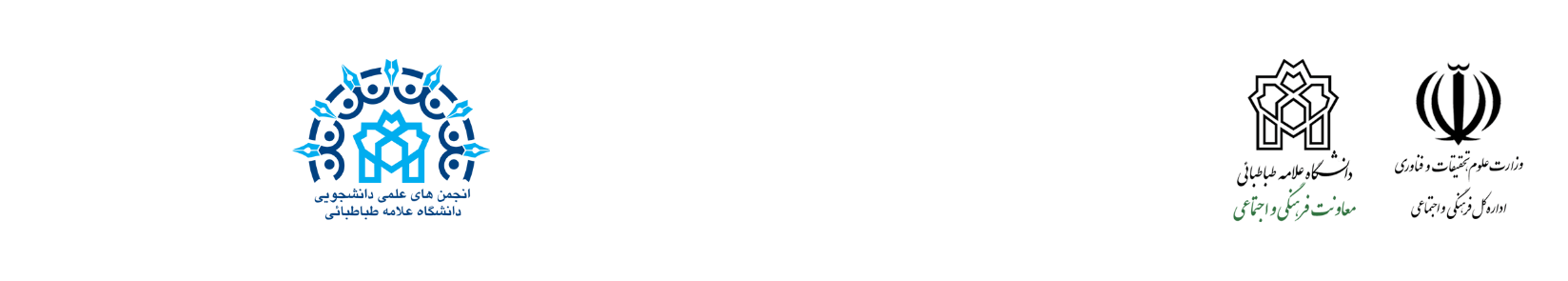 گزارش جامع عملکـــرد
انجمن علمی- دانشجویی نام انجمن علمی
سیزدهمین جشنواره دانشگاهی حرکت
معرفی سایر اعضای انجمن علمی- دانشجویی
دانشجویان همکار
نام و نام خانوادگی
نام و نام خانوادگی
نام و نام خانوادگی
نام و نام خانوادگی
نام و نام خانوادگی
نام و نام خانوادگی
نام و نام خانوادگی
نام و نام خانوادگی
نام و نام خانوادگی
نام و نام خانوادگی
نام و نام خانوادگی
نام و نام خانوادگی
نام و نام خانوادگی
نام و نام خانوادگی
نام و نام خانوادگی
نام و نام خانوادگی
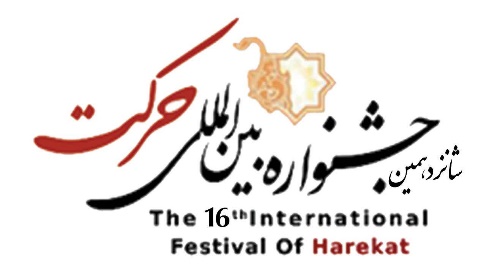 7
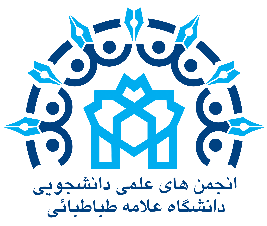 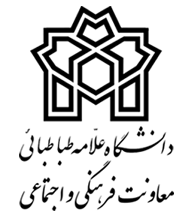 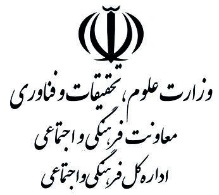 لوگو انجمن
گزارش عملکـــرد انجمن در حوزه فعالیت آموزشی
انجمن علمی دانشجویی .............
سیزدهمین جشنواره دانشگاهی حرکت
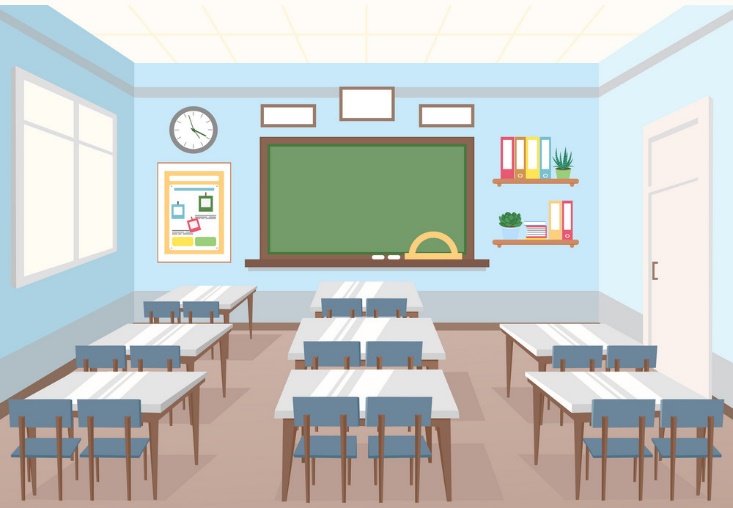 عنوان دوره
عنوان دوره
عنوان دوره
عنوان دوره
عنوان دوره
عنوان دوره
عنوان دوره
عنوان دوره
عنوان دوره
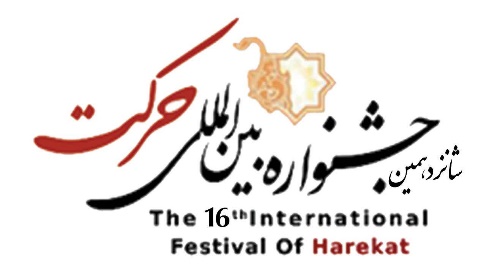 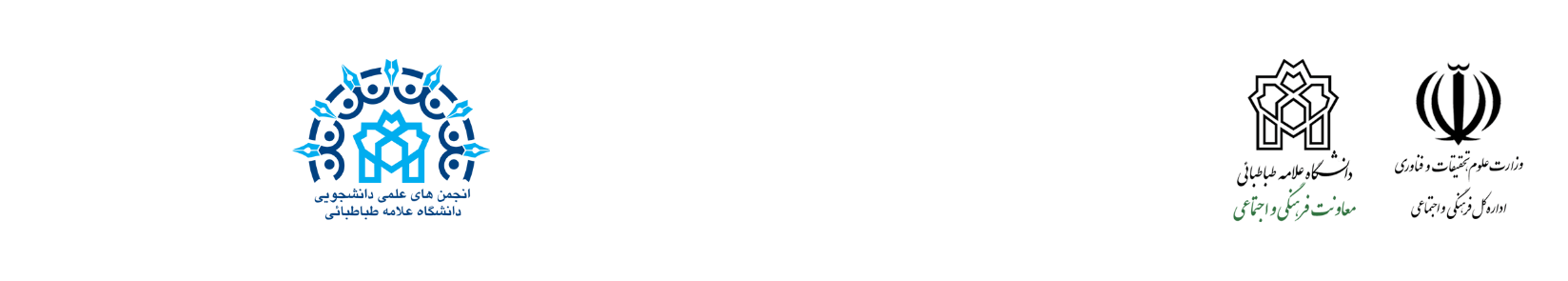 گزارش عملکـــرد در حوزه فعالیت آموزشی
انجمن علمی دانشجویی ..............
فهرست
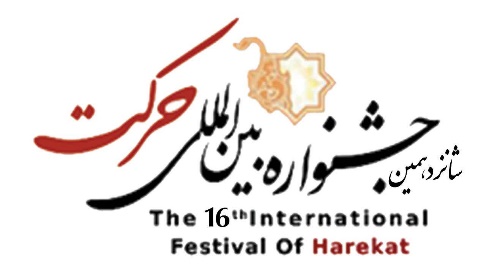 10
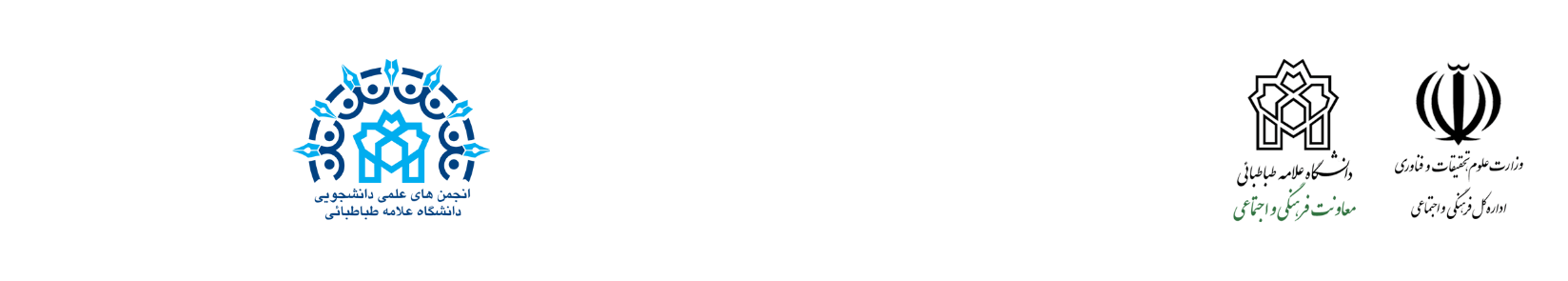 گزارش عملکـــرد در حوزه فعالیت آموزشی
انجمن علمی دانشجویی ............
سیزدهمین جشنواره دانشگاهی حرکت
فعالیت‌های آموزشی
(کارگاه ها، کلاس ها و دوره های آموزش علمی و تخصصی)
شرح مختصری از فعالیت‌ها
.....................................................................................................................................................................................................................................................................................................................................
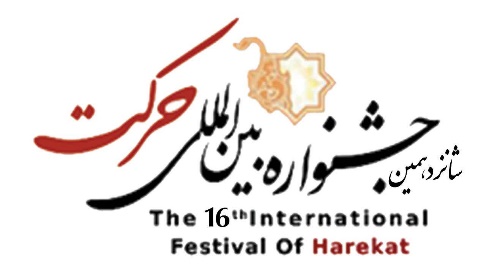 11
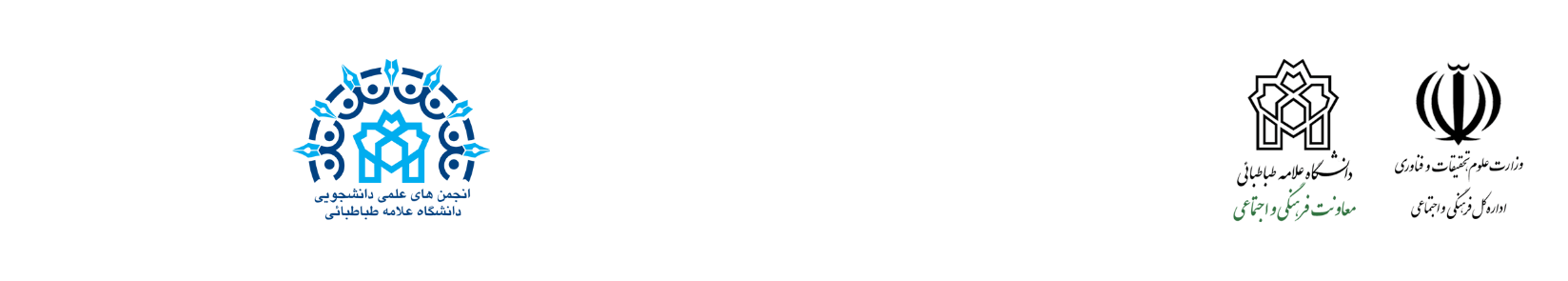 گزارش عملکـــرد در حوزه فعالیت آموزشی
انجمن علمی دانشجویی .............
سیزدهمین جشنواره دانشگاهی حرکت
عنوان کارگاه یا کلاس آموزشی
همکاران
وسعت:
هزینه
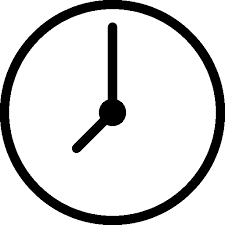 تاریخ برگزاری:
تعداد مخاطبان:
چند ساعته:
سرفصل کارگاه
حامیان
نام مدرس
لیست حامیان برگزار کنده کارگاه
دانشجویان دانشگاه علامه طباطبائی:   سایردانشجویان:
عضو هیئت علمی یا...؟
عنوان کارگاه
درصورت موجود نام همکاران
همکاران اجرایی
تیم اجرایی دانشجوی با ذکر نام های دانشجویان
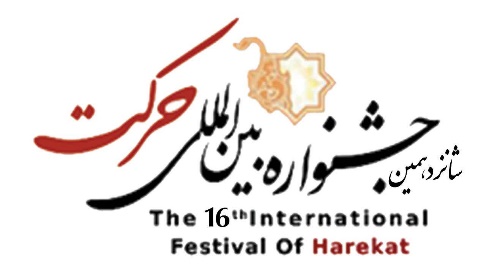 12
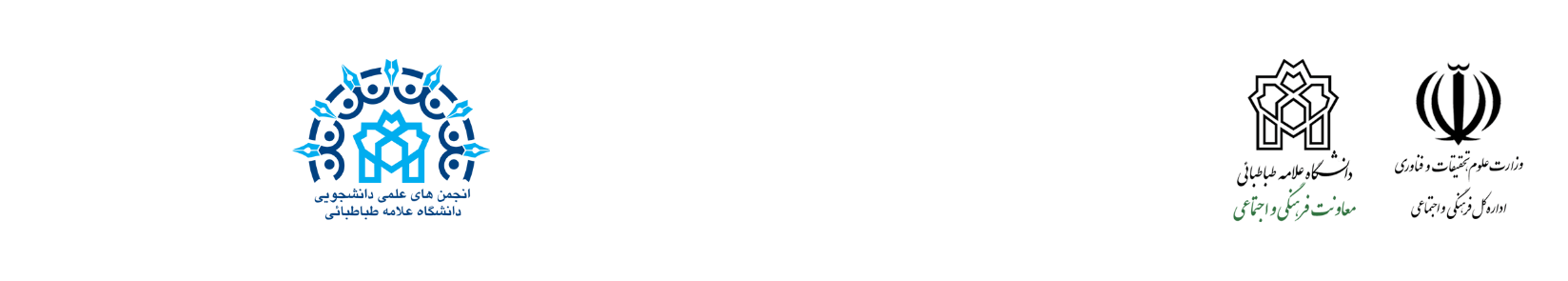 گزارش عملکـــرد در حوزه فعالیت آموزشی
انجمن علمی دانشجویی نام انجمن علمی
سیزدهمین جشنواره دانشگاهی حرکت
عنوان کارگاه یا کلاس آموزشی
شرح مختصرکارگاه
.......................................................................................................................................................................................................................................
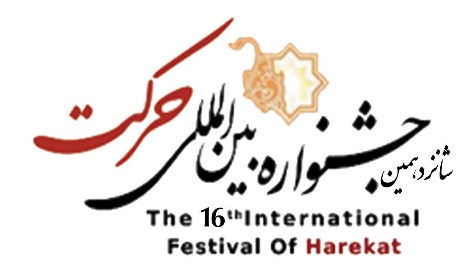 13
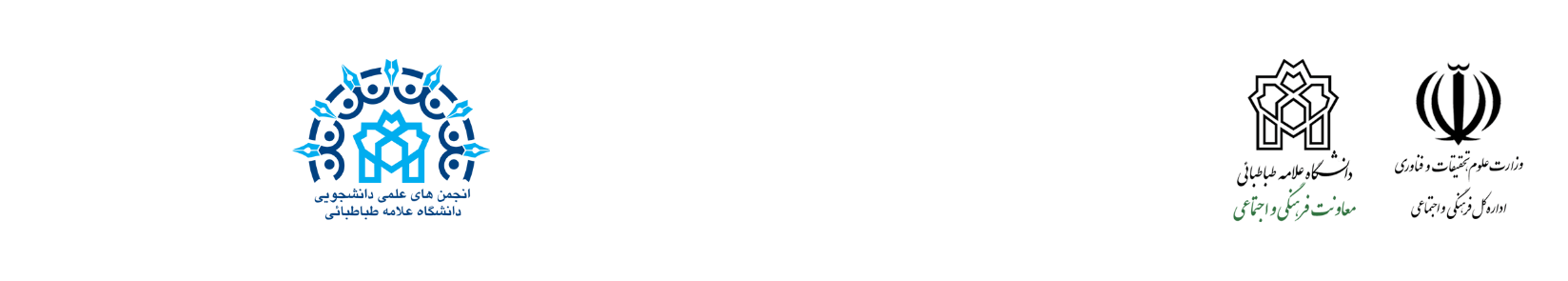 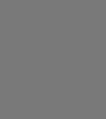 گزارش عملکـــرد در حوزه فعالیت آموزشی
انجمن علمی دانشجویی نام انجمن علمی
سیزدهمین جشنواره دانشگاهی حرکت
عنوان کارگاه یا کلاس آموزشی
گزارش تصویری
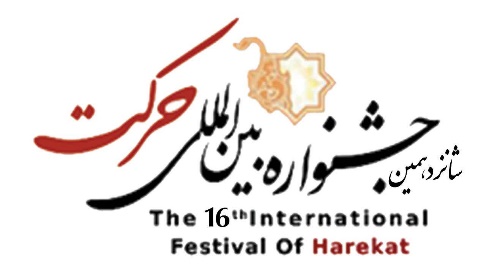 16
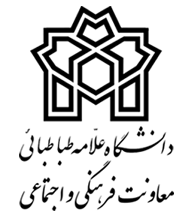 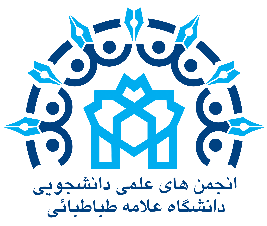 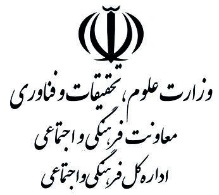 گزارش عملکـــرد انجمن در حوزه رویداد علمی
انجمن علمی دانشجویی .............
سیزدهمین جشنواره دانشگاهی حرکت
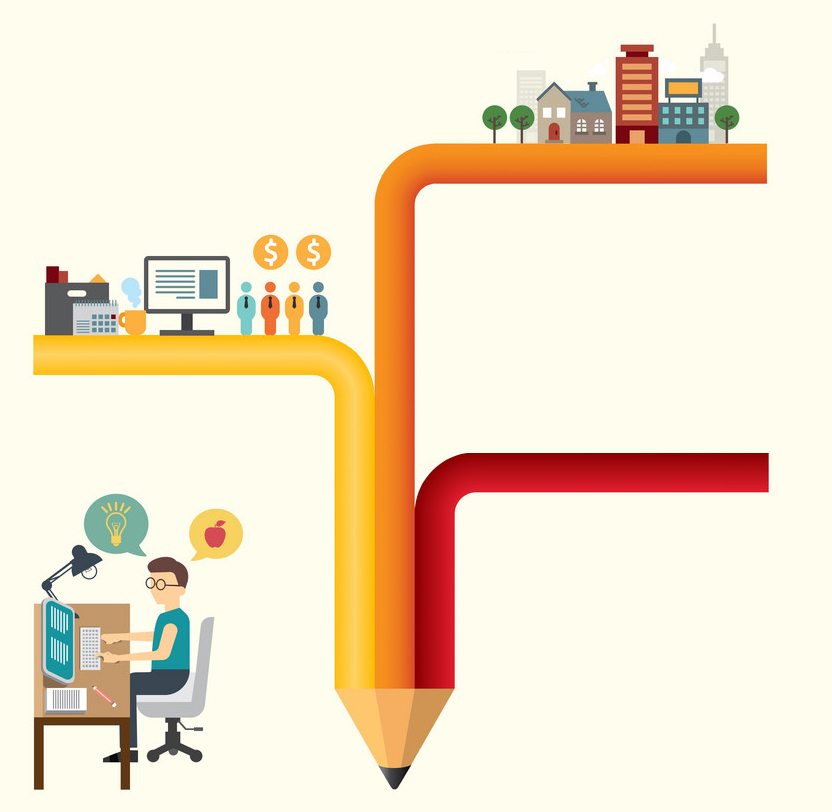 نام برنامه ...........
نام برنامه 
نام برنامه
نام برنامه 
نام برنامه
همایش
عنوان همایش
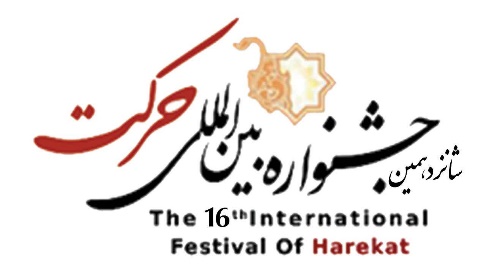 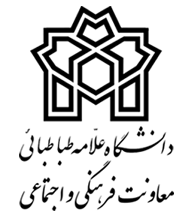 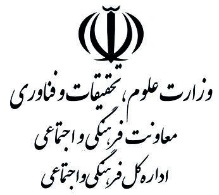 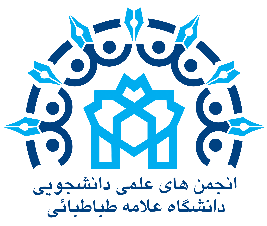 گزارش عملکـــرد در حوزه رویداد علمی
انجمن علمی دانشجویی ...............
سیزدهمین جشنواره دانشگاهی حرکت
فهرست
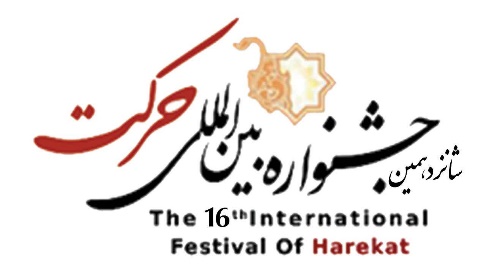 1
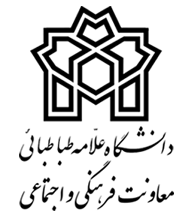 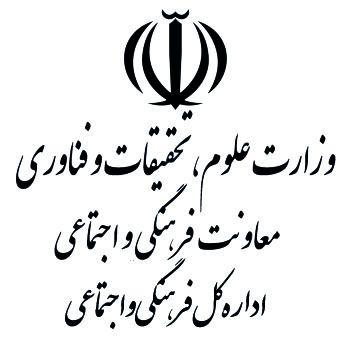 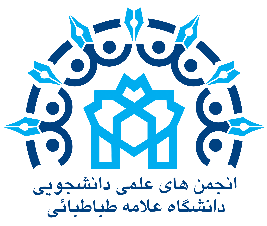 گزارش عملکـــرد در حوزه رویداد علمی
انجمن علمی- دانشجویی ............
سیزدهمین جشنواره دانشگاهی حرکت
رویدادهای علمی
(همایش، سمینار، اردو، مسابقات و ...)
شرح مختصری از فعالیت‌ها
................................................................................................................................................................................................................................................
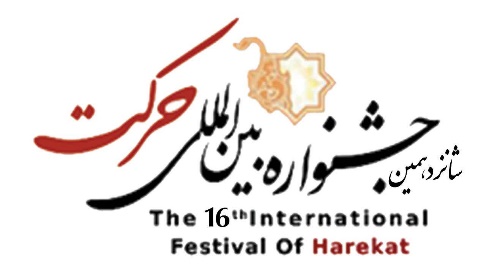 2
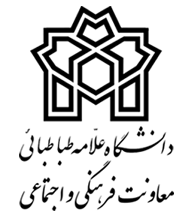 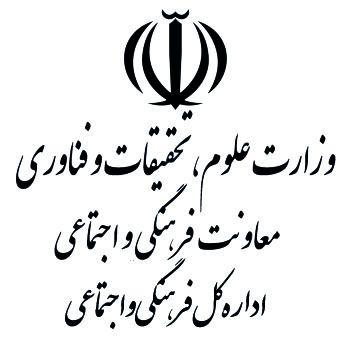 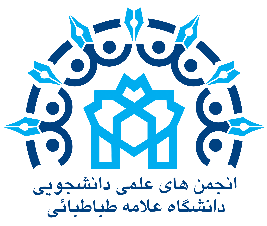 گزارش عملکـــرد در حوزه رویداد علمی
انجمن علمی- دانشجویی ................
سیزدهمین جشنواره دانشگاهی حرکت
عنوان برنامه
وسعت:
تعداد مخاطبان:
تاریخ برگزاری:
اهداف و محورهای برنامه
............................................
.........................
...........................................
..........................
05
01
07
06
.................................
........................
........................
02
04
03
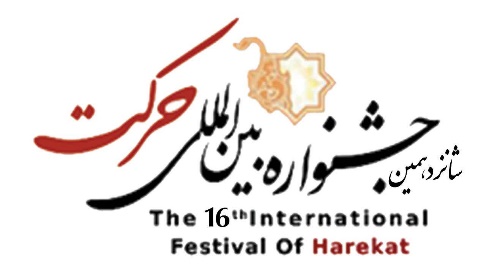 .......................
08
3
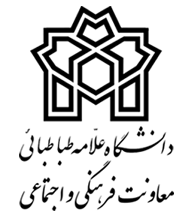 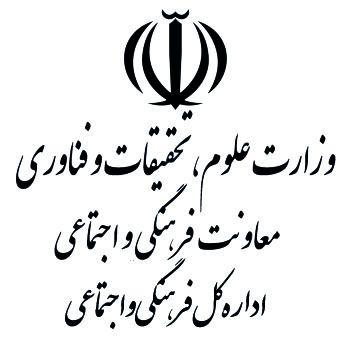 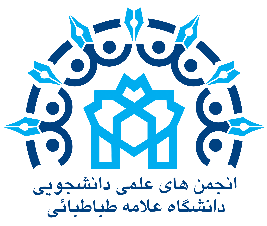 گزارش عملکـــرد در حوزه رویداد علمی
انجمن علمی- دانشجویی ................
سیزدهمین جشنواره دانشگاهی حرکت
عنوان برنامه
سخنرانان برنامه
.............
..............
...............
..........
.............
...................
...............
..............
................
.........
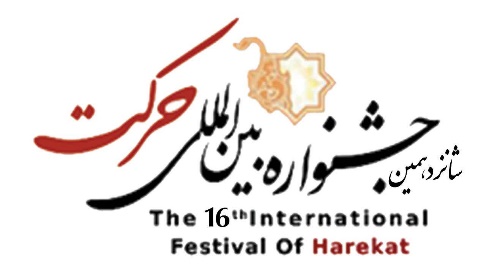 5
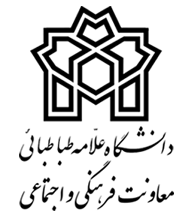 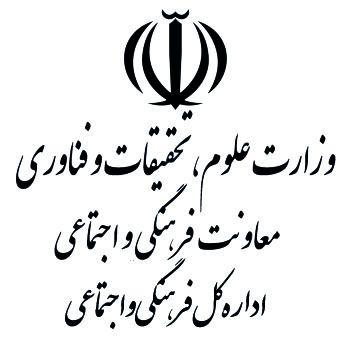 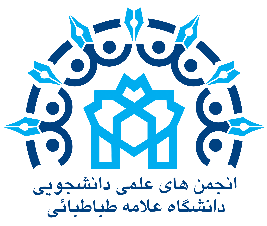 گزارش عملکـــرد در حوزه رویداد علمی
انجمن علمی- دانشجویی ................
سیزدهمین جشنواره دانشگاهی حرکت
عنوان برنامه
گروه اجرایی برنامه
همکاران طرح
نام و نام خانوادگی
نام و نام خانوادگی
نام و نام خانوادگی
نام و نام خانوادگی
نام و نام خانوادگی
نام و نام خانوادگی
نام و نام خانوادگی
نام و نام خانوادگی
نام و نام خانوادگی همکار
نام و نام خانوادگی
نام و نام خانوادگی
نام و نام خانوادگی
مقطع علمی: کارشناسی
مسئولیت در انجمن علمی: نائب دبیر انجمن
مسئولیت در همایش: مسئول امور مالی
درجه علمی: دانشیار
مسئولیت در انجمن علمی: مشاور
مسئولیت در همایش: مشاوره
درجه علمی: استادیار
مسئولیت در انجمن علمی: استاد مشاور
مسئولیت در همایش: دبیر اجرایی
مقطع علمی: کارشناسی
مسئولیت در انجمن علمی: عضو همکار انجمن
مسئولیت در همایش: تشریفات
مقطع علمی: کارشناسی ارشد
مسئولیت در انجمن علمی: عضو همکار انجمن
مسئولیت در همایش: مسئول امور داخلی
مقطع علمی: کارشناسی ارشد
مسئولیت در انجمن علمی: عضو همکار انجمن
مسئولیت در همایش: کارشناس دبیرخانه
مقطع علمی: کارشناسی 
مسئولیت در انجمن علمی: عضو همکار انجمن
مسئولیت در همایش: تدارکات
مقطع علمی: کارشناسی
مسئولیت در انجمن علمی: عضو شورای انجمن
مسئولیت در همایش: مسئول هماهنگی های سالن
مقطع علمی: کارشناسی ارشد
مسئولیت در انجمن علمی: عضو همکار انجمن
مسئولیت در همایش: مسئول دبیرخانه
مقطع علمی: دکتری
مسئولیت در انجمن علمی: عضو همکار انجمن
مسئولیت در همایش: مشاور
مقطع علمی: کارشناسی ارشد
مسئولیت در انجمن علمی: عضو همکار انجمن
مسئولیت در همایش: مسئول اسپانسرینگ
مقطع علمی: کارشناسی
مسئولیت در انجمن علمی: عضو شورای انجمن
مسئولیت در همایش: مسول تبلیغات
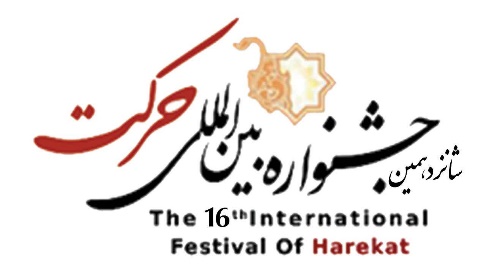 6
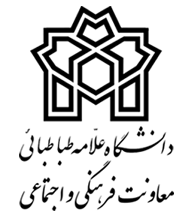 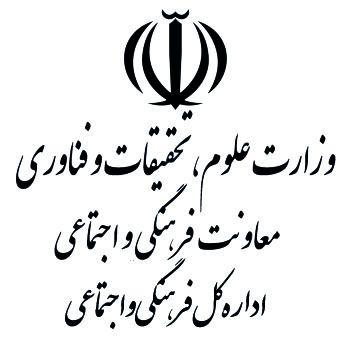 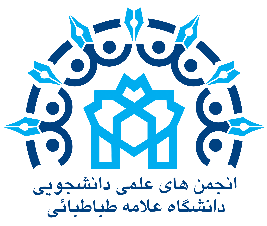 گزارش عملکـــرد در حوزه رویداد علمی
انجمن علمی- دانشجویی ................
سیزدهمین جشنواره دانشگاهی حرکت
عنوان برنامه
نحوه اجرای برنامه
........................................................................
تیم اجرایی برنامه
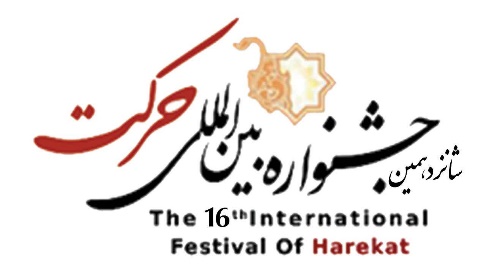 7
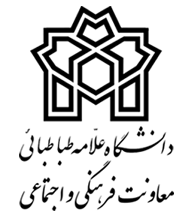 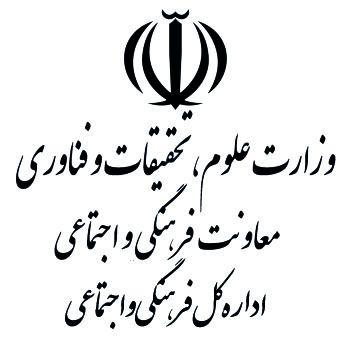 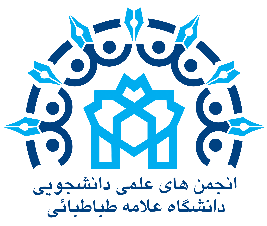 گزارش عملکـــرد در حوزه رویداد علمی
انجمن علمی- دانشجویی ................
سیزدهمین جشنواره دانشگاهی حرکت
عنوان برنامه
1) عنوان خبرگزاری یا سایت
2) عنوان خبرگزاری یا سایت
3) عنوان خبرگزاری یا سایت
4) عنوان خبرگزاری یا سایت
5) عنوان خبرگزاری یا سایت
6) عنوان خبرگزاری یا سایت
لینک‌های گزارش اعلان برگزاری برنامه
..............................................
....................
.................
....................
....................
..............
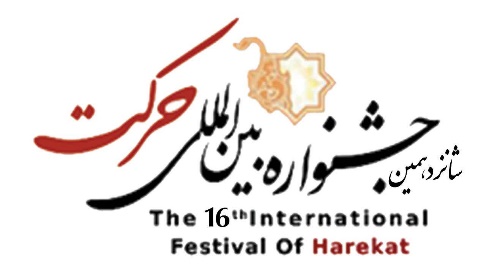 8
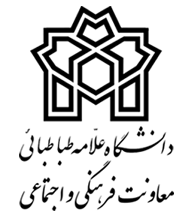 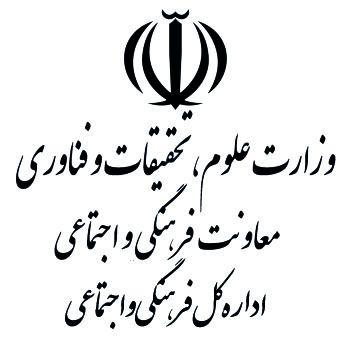 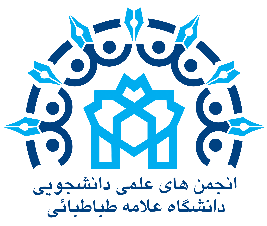 گزارش عملکـــرد در حوزه رویداد علمی
انجمن علمی- دانشجویی ................
سیزدهمین جشنواره دانشگاهی حرکت
عنوان برنامه
گزارش تصویری
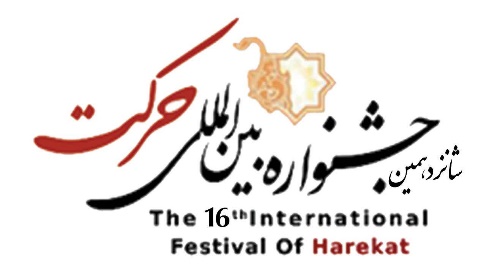 9
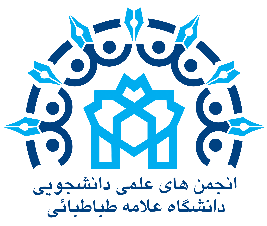 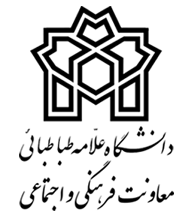 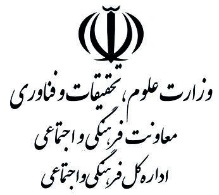 گزارش عملکـــرد در حوزه گفتگوی علمی و تخصصی
انجمن علمی- دانشجویی ....................
سیزدهیمن جشنواره دانشگاهی حرکت
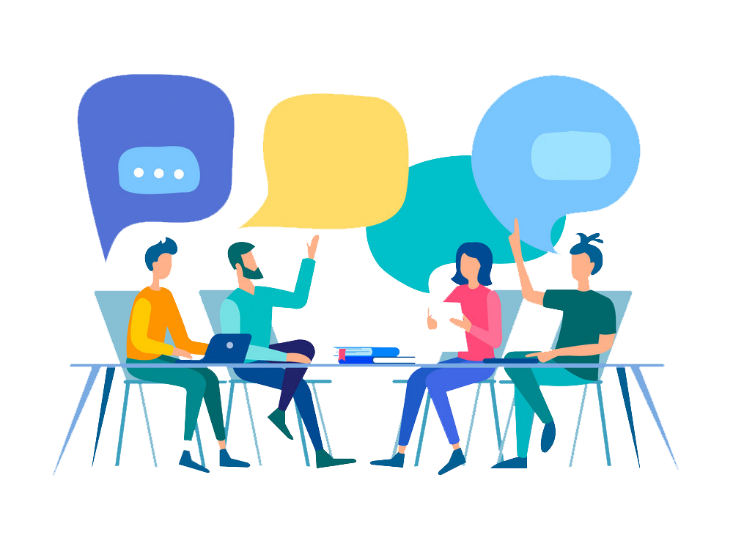 نام برنامه
نام برنامه
نام برنامه
نام برنامه
نام برنامه
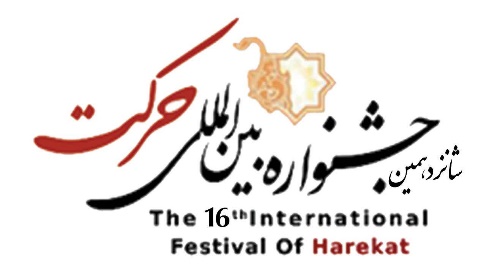 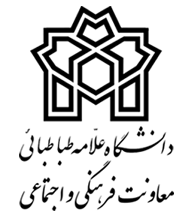 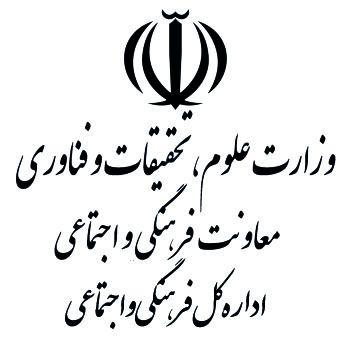 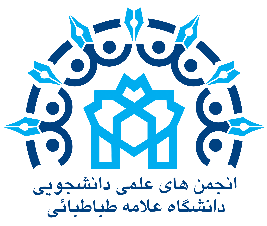 گزارش عملکـــرد در حوزه گفتگوی علمی و تخصصی
انجمن علمی دانشجویی ............
سیزدهمین جشنواره دانشگاهی حرکت
فهرست
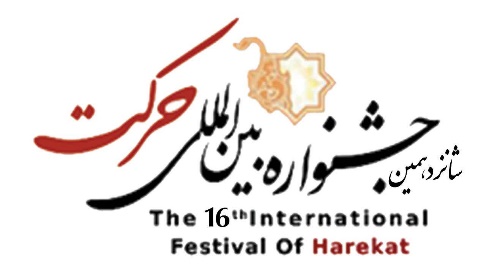 1
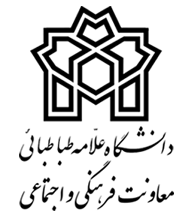 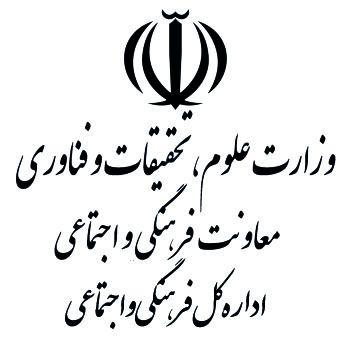 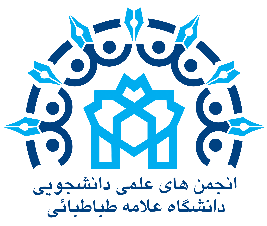 گزارش عملکـــرد در حوزه گفتگوی علمی و تخصصی
انجمن علمی دانشجویی ............
سیزدهمین جشنواره دانشگاهی حرکت
گفتگوی علمی و تخصصی
(هم اندیشی، مباحثه، گفت و گو، کرسی آزاد اندیشی، مناظره، سخنرانی، میزگرد
جلسات بحث، نقد و یا تبادل نظر، حلقه فکری)
شرح مختصری از فعالیت‌ها
............................................................
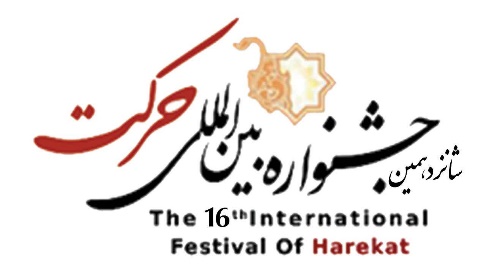 2
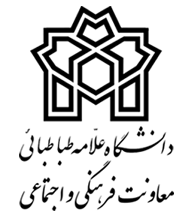 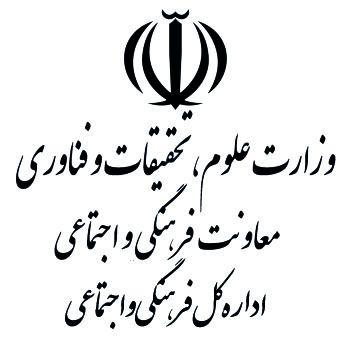 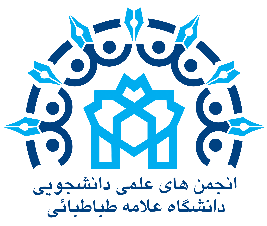 گزارش عملکـــرد در حوزه گفتگوی علمی و تخصصی
انجمن علمی دانشجویی ............
سیزدهمین جشنواره دانشگاهی حرکت
عنوان
تاریخ برگزاری:
تعداد مخاطبان:
وسعت:
اهداف نشست
03
01
......................................
02
.....................
.....................................
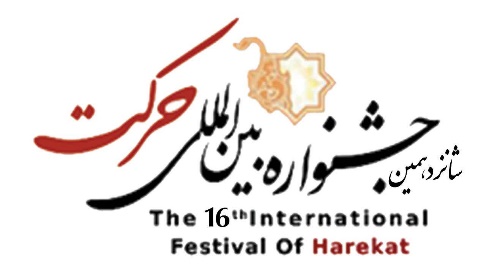 1
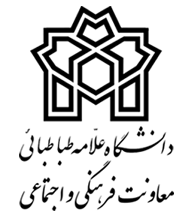 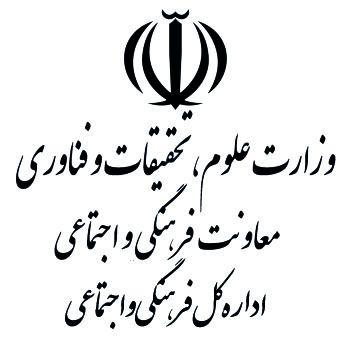 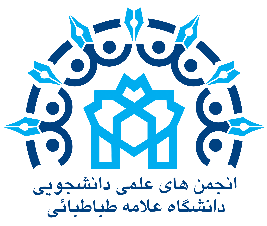 گزارش عملکـــرد در حوزه گفتگوی علمی و تخصصی
انجمن علمی دانشجویی ............
سیزدهمین جشنواره دانشگاهی حرکت
عنوان برنامه
جزئیات نشست
..................................
پنل‌های نشست
03
02
01
..............................
...........................
..............................
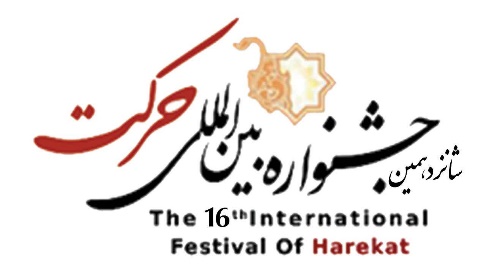 3
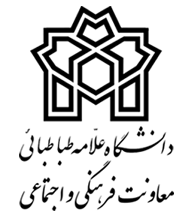 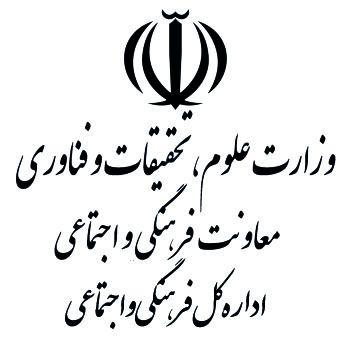 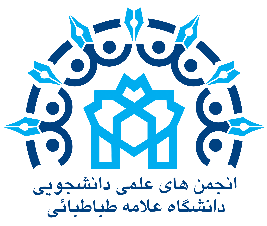 گزارش عملکـــرد در حوزه گفتگوی علمی و تخصصی
انجمن علمی دانشجویی ............
سیزدهمین جشنواره دانشگاهی حرکت
عنوان جلسه هم اندیشی
سخنرانان و مدعوین
عنوان
عنوان
عنوان
نام سخنران
سمت
.
نام سخنران
سمت
نام سخنران
سمت
.
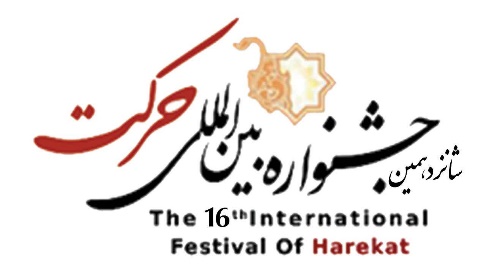 4
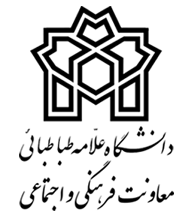 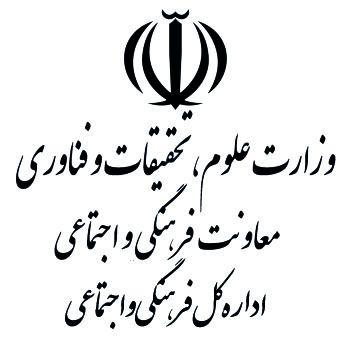 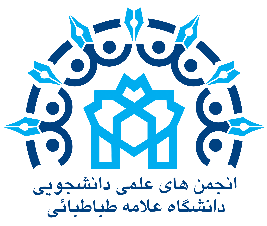 گزارش عملکـــرد در حوزه گفتگوی علمی و تخصصی
انجمن علمی دانشجویی ............
سیزدهمین جشنواره دانشگاهی حرکت
عنوان جلسه هم اندیشی
همکاران اجرایی طرح(سایر اساتید و دانشجویان)
01
02
03
04
نام دانشجو
مقطع تحصیلی
سمت در نشست
نام دانشجو
مقطع تحصیلی
سمت در نشست
نام دانشجو
مقطع تحصیلی
سمت در نشست
نام دانشجو
مقطع تحصیلی
سمت در نشست
01
02
03
04
نام دانشجو
مقطع تحصیلی
سمت در نشست
نام دانشجو
مقطع تحصیلی
سمت در نشست
نام دانشجو
مقطع تحصیلی
سمت در نشست
نام دانشجو
مقطع تحصیلی
سمت در نشست
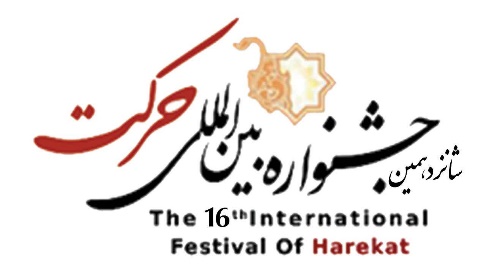 5
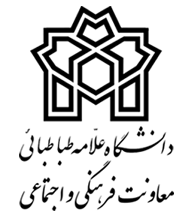 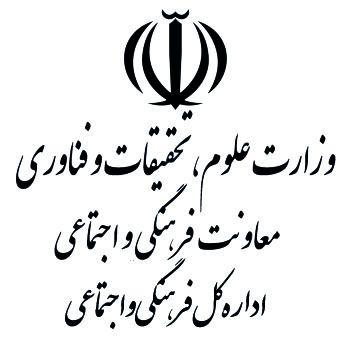 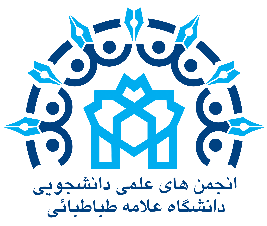 گزارش عملکـــرد در حوزه گفتگوی علمی و تخصصی
انجمن علمی دانشجویی ............
سیزدهمین جشنواره دانشگاهی حرکت
عنوان نشست
لینک‌های گزارش اعلان برگزاری نشست
عنوان خبرگزاری یا سایت
01
.................................................
عنوان خبرگزاری یا سایت
02
.................
عنوان خبرگزاری یا سایت
03
.....................
عنوان خبرگزاری یا سایت
04
.....................................
عنوان خبرگزاری یا سایت
05
...................
عنوان خبرگزاری یا سایت
06
..........................
عنوان خبرگزاری یا سایت
07
........................
عنوان خبرگزاری یا سایت
08
....................
09
عنوان خبرگزاری یا سایت
.................
عنوان خبرگزاری یا سایت
10
........................
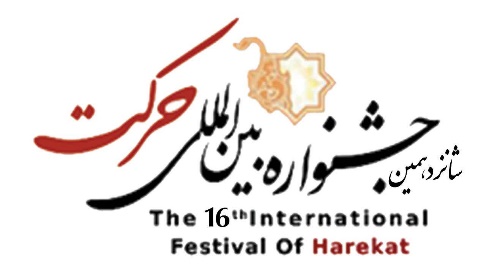 6
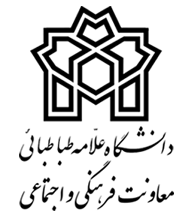 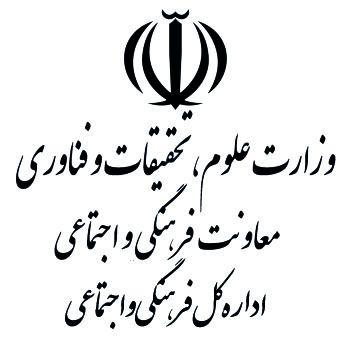 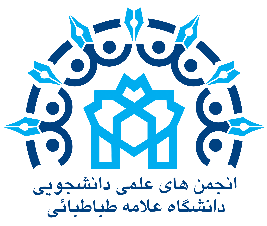 لوگو انجمن
گزارش عملکـــرد در حوزه گفتگوی علمی و تخصصی
انجمن علمی- دانشجویی نام انجمن علمی
دوازدهمین جشنواره دانشگاهی حرکت
عنوان نشست
گزارش تصویری
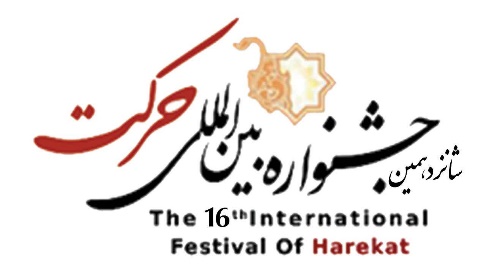 7
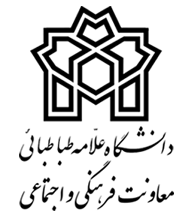 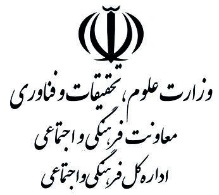 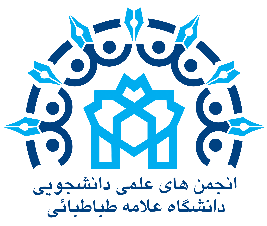 گزارش عملکـــرد در حوزه ارتباطات و همکاری‌های علمی
انجمن علمی دانشجویی ..........................
سیزدهمین جشنواره دانشگاهی حرکت
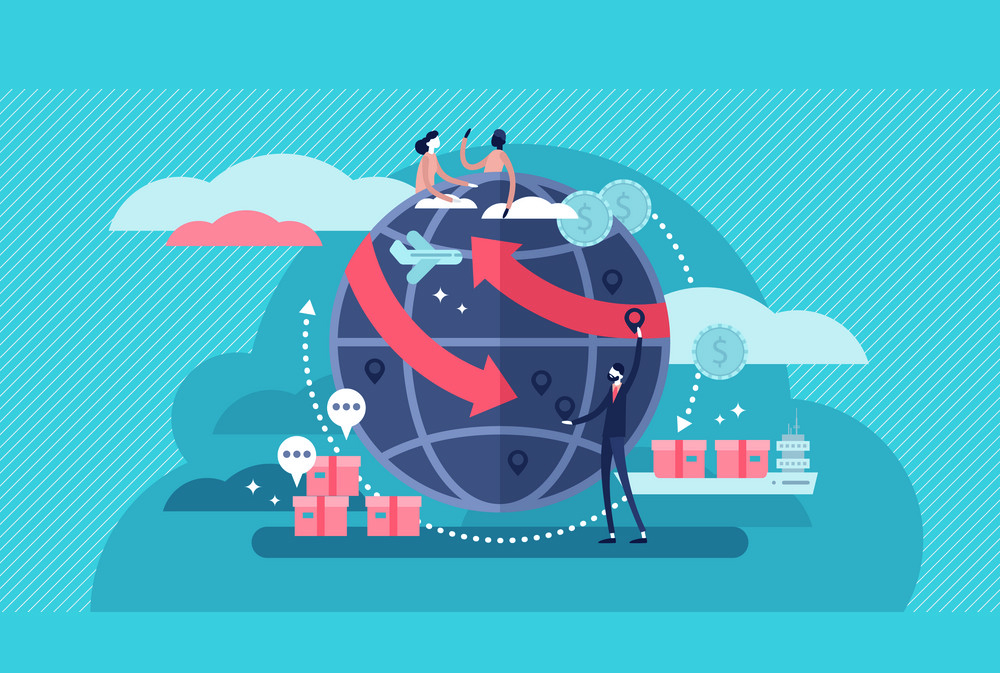 نام برنامه
نام برنامه
نام برنامه
نام برنامه
نام برنامه
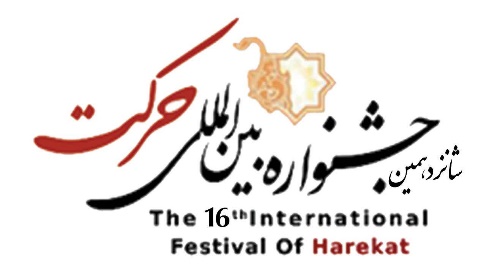 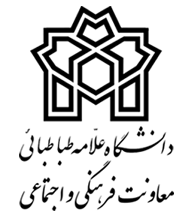 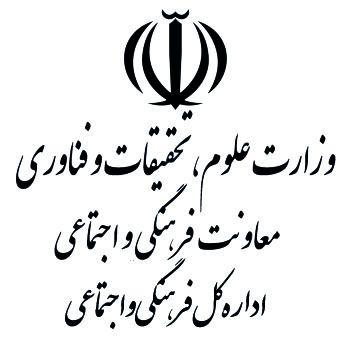 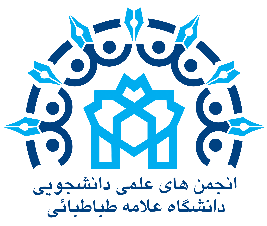 گزارش عملکـــرد در حوزه ارتباطات و همکاری علمی
انجمن علمی دانشجویی ............
سیزدهمین جشنواره دانشگاهی حرکت
فهرست
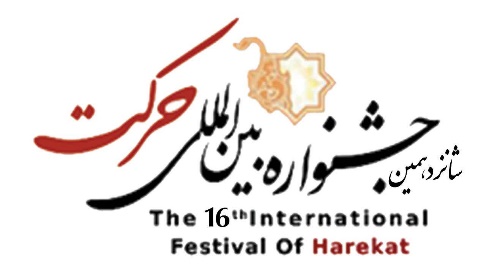 1
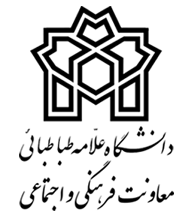 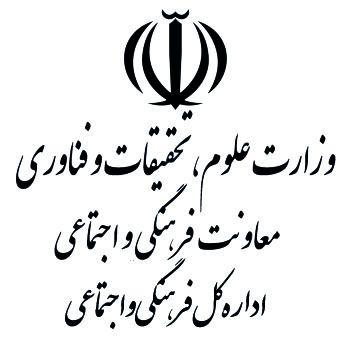 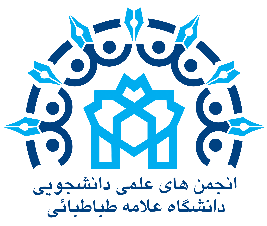 گزارش عملکـــرد در حوزه ارتباطات و همکاری علمی
انجمن علمی- دانشجویی ............
سیزدهمین جشنواره دانشگاهی حرکت
ارتباطات و همکاری‌های علمی
(جلسه، بازدید و همکاری مشترك با مراکز و مجموعه های علمی، خدماتی
صنعتی، حرفه ای یا تخصصی ملی یا بین المللی)
شرح مختصری از فعالیت‌ها
......................................................
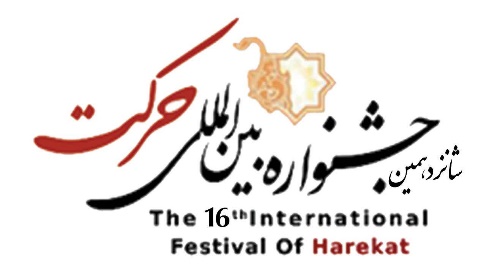 2
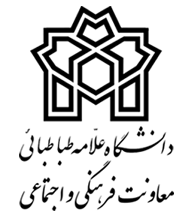 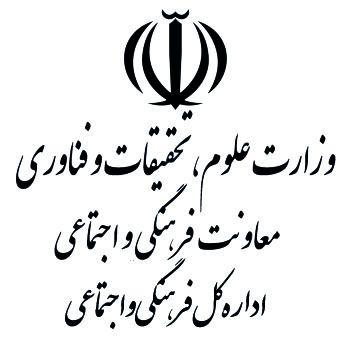 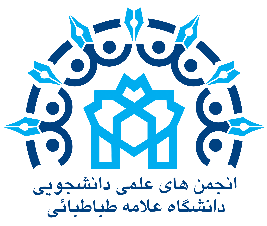 گزارش عملکـــرد در حوزه ارتباطات و همکاری علمی
انجمن علمی دانشجویی .............
سیزدهمین جشنواره دانشگاهی حرکت
عنوان فعالیت علمی
تعداد مخاطبان:
وسعت:
تاریخ برگزاری :
اهداف فعالیت
...........................
..............................
01
02
...................
....................
04
03
..................
06
.........................
05
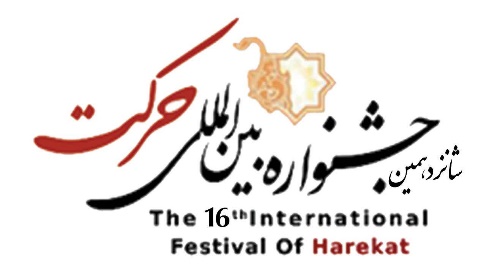 3
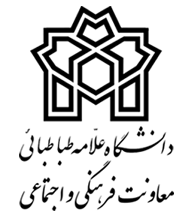 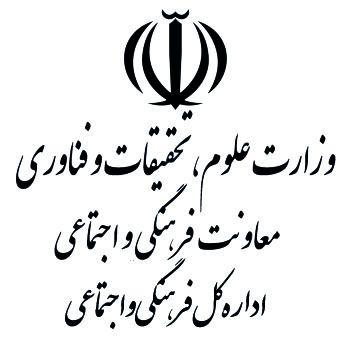 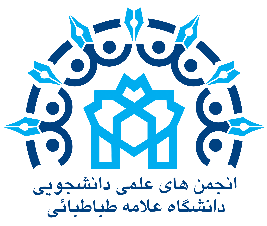 گزارش عملکـــرد در حوزه ارتباطات و همکاری علمی
انجمن علمی دانشجویی .............
سیزدهمین جشنواره دانشگاهی حرکت
عنوان فعالیت
ضرورت و جزئیات فعالیت
جزئیات برنامه علمی:
ضرورت اجرای برنامه علمی:
..................................
......................
..................................
..................................
.....................
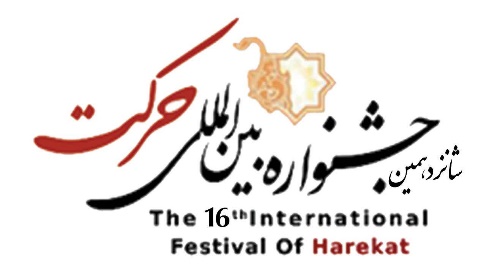 3
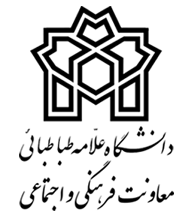 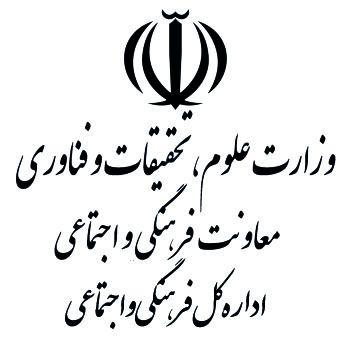 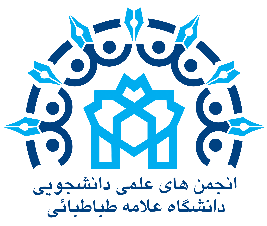 گزارش عملکـــرد در حوزه ارتباطات و همکاری علمی
انجمن علمی دانشجویی .............
سیزدهمین جشنواره دانشگاهی حرکت
عنوان فعالیت
نتایج برنامه
عنوان نتیجه از برنامه به عنوان مثال همکاری با سازمان x جهت همکاری در برنامه‌های مدنظر انجمن
عنوان نتیجه از برنامه به عنوان مثال همکاری با سازمان x جهت همکاری در برنامه‌های مدنظر انجمن
عنوان نتیجه از برنامه به عنوان مثال همکاری با سازمان x جهت همکاری در برنامه‌های مدنظر انجمن
عنوان نتیجه از برنامه به عنوان مثال همکاری با سازمان x جهت همکاری در برنامه‌های مدنظر انجمن
........................
................................................
.........................
.................................
توضیحات تکمیلی برنامه:
..................................................
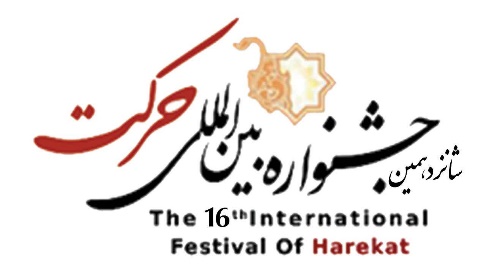 4
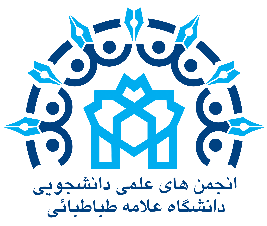 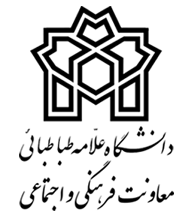 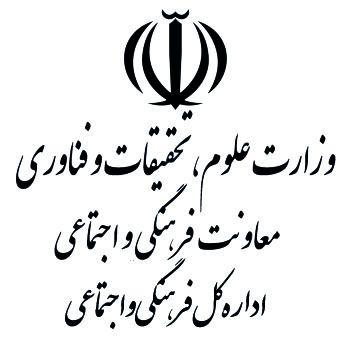 گزارش عملکـــرد در حوزه ارتباطات و همکاری علمی
انجمن علمی دانشجویی .............
سیزدهمین جشنواره دانشگاهی حرکت
عنوان
همکاران اجرایی طرح
سمت
سمت
سمت
سمت
نام دانشجو
مقطع تحصیلی
سمت در نشست
نام دانشجو
مقطع تحصیلی
سمت در نشست
نام دانشجو
مقطع تحصیلی
سمت در نشست
نام دانشجو
مقطع تحصیلی
سمت در نشست
سمت
سمت
سمت
سمت
نام دانشجو
مقطع تحصیلی
سمت در نشست
نام دانشجو
مقطع تحصیلی
سمت در نشست
نام دانشجو
مقطع تحصیلی
سمت در نشست
نام دانشجو
مقطع تحصیلی
سمت در نشست
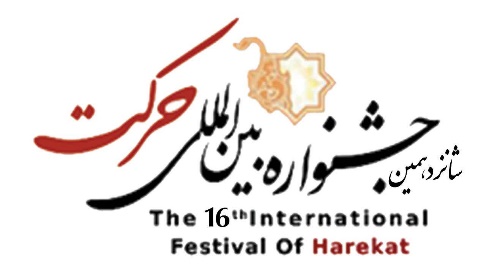 5
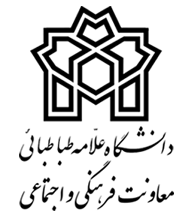 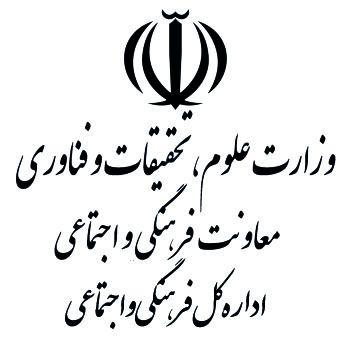 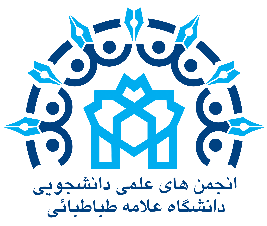 گزارش عملکـــرد در حوزه ارتباطات و همکاری علمی
انجمن علمی- دانشجویی .............
سیزدهمین جشنواره دانشگاهی حرکت
عنوان نشست
لینک‌های گزارش اعلان برگزاری نشست
01
عنوان خبرگزاری یا سایت
..............................
02
عنوان خبرگزاری یا سایت
.....................
03
عنوان خبرگزاری یا سایت
.......................
04
عنوان خبرگزاری یا سایت
......................
05
عنوان خبرگزاری یا سایت
....................
06
عنوان خبرگزاری یا سایت
.........................
07
عنوان خبرگزاری یا سایت
........................
08
عنوان خبرگزاری یا سایت
.........................
09
عنوان خبرگزاری یا سایت
..........................................
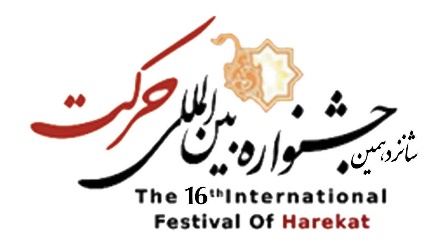 6
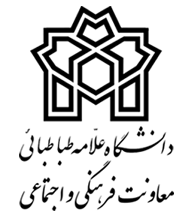 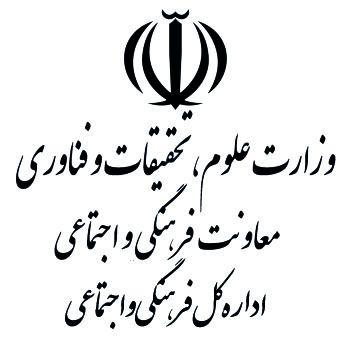 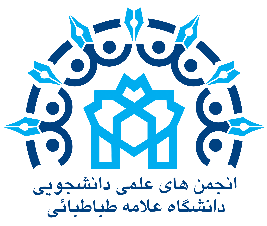 گزارش عملکـــرد در حوزه ارتباطات و همکاری علمی
انجمن علمی- دانشجویی .............
سیزدهمین جشنواره دانشگاهی حرکت
گزارش تصویری
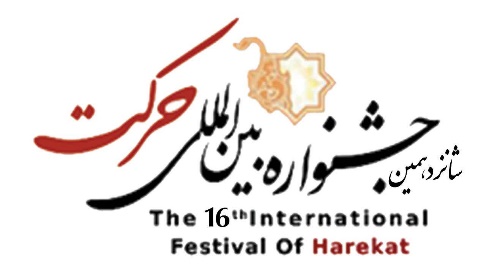 7
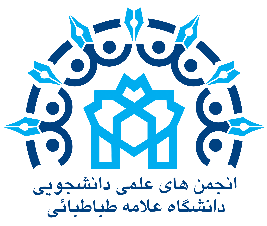 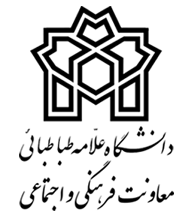 لوگو انجمن
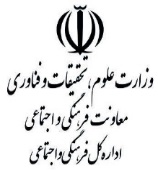 گزارش عملکـــرد در حوزه انتشارات 
انجمن علمی دانشجویی ....................
سیزدهمین جشنواره دانشگاهی حرکت
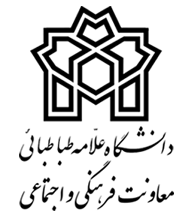 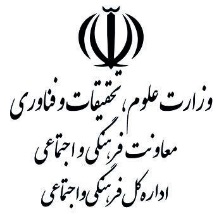 لوگو انجمن
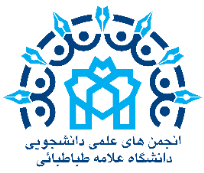 گزارش عملکـــرد در حوزه نشریه
انجمن علمی- دانشجویی .......
سیزدهمین جشنواره دانشگاهی حرکت
نشریۀ  .......
شناسنامه نشریه
آمار شماره­های منتشرشدۀ نشریه در دورۀ کنونی انجمن علمی
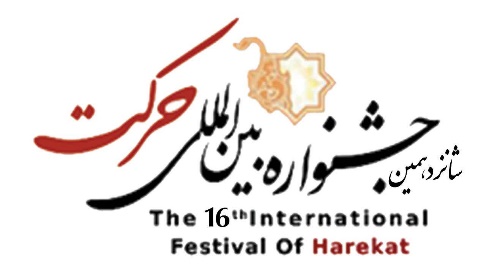 1
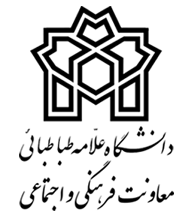 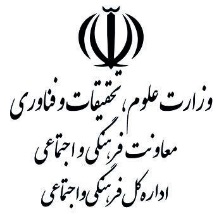 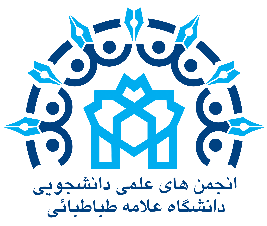 لوگو انجمن
گزارش عملکـــرد در حوزه نشریه
انجمن علمی دانشجویی ........
سیزدهمین جشنواره دانشگاهی حرکت
نشریه ...........
نقطه شروع:
مجوز فعالیت:
سوابق و افتخارات:
مقام: 
جشنواره:



مقام: ا
جشنواره:



مقام: 
جشنواره:
سوابق مدیر مسئول:
سوابق مدیر مسئول:
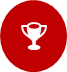 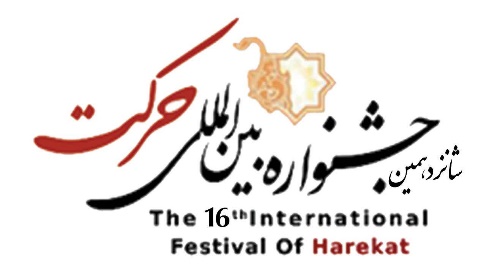 2
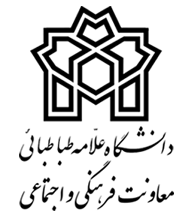 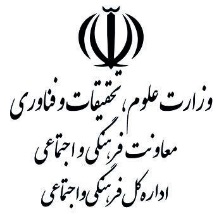 لوگو انجمن
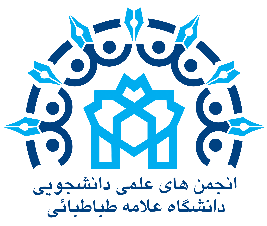 گزارش عملکـــرد در حوزه نشریه
انجمن علمی دانشجویی ........
سیزدهمین جشنواره دانشگاهی  حرکت
نشریه .............
روند داوری مقالات
05
04
03
02
01
..................................
......................
...........................
..................
.....................
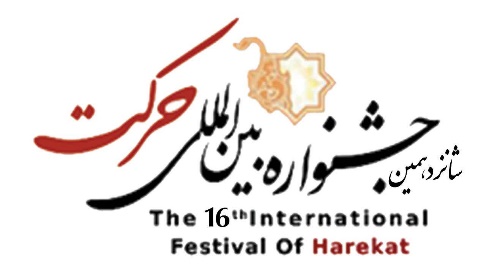 3
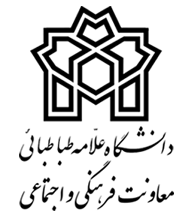 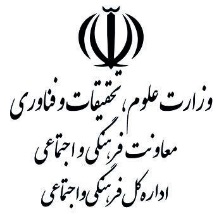 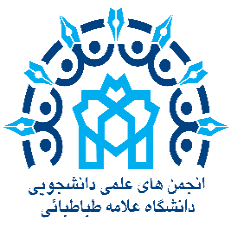 لوگو انجمن
گزارش عملکـــرد در حوزه نشریه
انجمن علمی دانشجویی .........
سیزدهمین جشنواره دانشگاهی حرکت
نشریۀ ..........
شمارۀ
محور اصلی این شماره:
...........................................
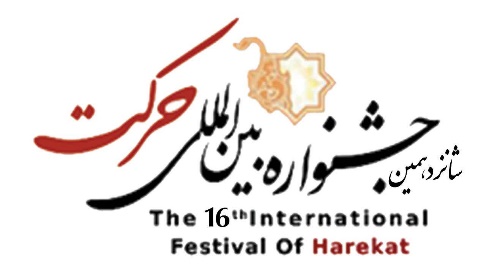 4
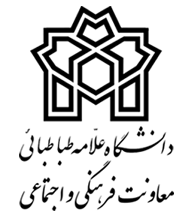 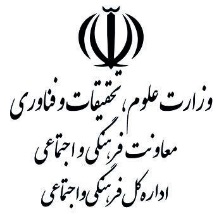 لوگو انجمن
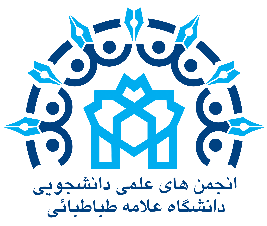 گزارش عملکـــرد در حوزه نشریه
انجمن علمی دانشجویی .........
سیزدهمین جشنواره دانشگاهی حرکت
نشریۀ ..........
همکاران در این شماره:






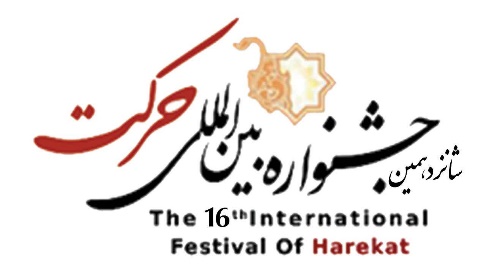 5
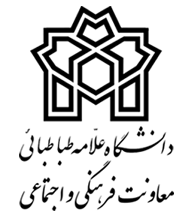 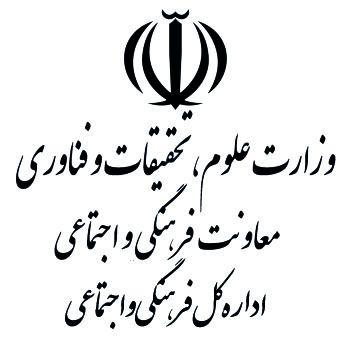 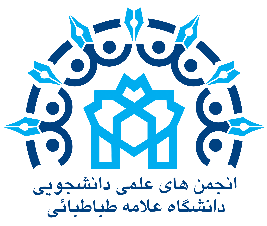 گزارش عملکـــرد در حوزه تولیدات دیجیتال 
انجمن علمی دانشجویی .................
سیزدهمین جشنواره دانشگاهی حرکت
عنوان سایت /آدرس سایت
عنوان / آدرس
معرفی سایت/ کانال/ تولیدات دیجیتال و ...
…………………………………………………
میزان بازدید و آمار
………………………………
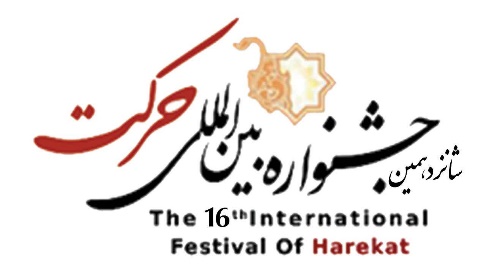 1
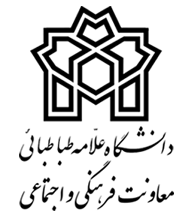 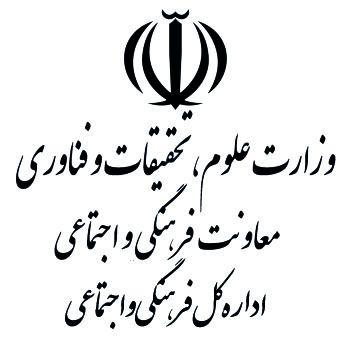 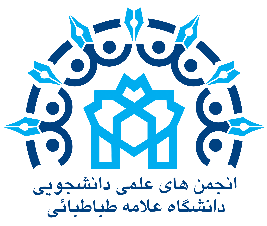 لوگو انجمن
گزارش عملکـــرد درحوزه تولیدات دیجیتال 
انجمن علمی دانشجویی .................
سیزدهیمن جشنواره دانشگاهی حرکت
اهداف و برنامه ها
اهداف ......

نحوه برنامه‌ریزی............
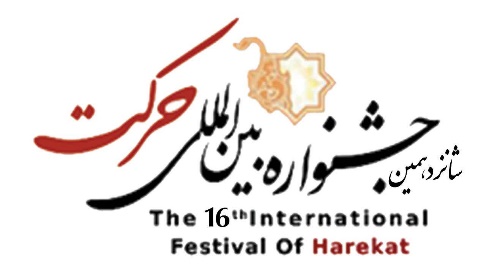 1
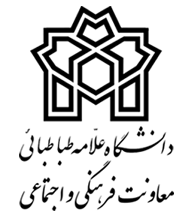 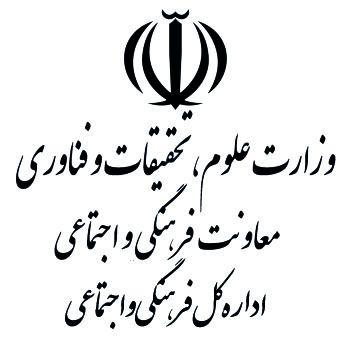 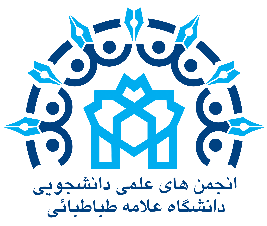 گزارش عملکـــرد در حوزه تولیدات دیجیتال
انجمن علمی دانشجویی .................
سیزدهمین جشنواره دانشگاهی حرکت
هیئت تحریریه و همکاران
نام دانشجو
مقطع تحصیلی
سمت
نام دانشجو
مقطع تحصیلی
سمت
نام دانشجو
مقطع تحصیلی
سمت
نام دانشجو
مقطع تحصیلی
سمت
نام دانشجو
مقطع تحصیلی
سمت
نام دانشجو
مقطع تحصیلی
سمت
نام دانشجو
مقطع تحصیلی
سمت
نام دانشجو
مقطع تحصیلی
سمت
نام دانشجو
مقطع تحصیلی
سمت
نام دانشجو
مقطع تحصیلی
سمت
نام دانشجو
مقطع تحصیلی
سمت
نام دانشجو
مقطع تحصیلی
سمت
نام دانشجو
مقطع تحصیلی
سمت
نام دانشجو
مقطع تحصیلی
سمت
نام دانشجو
مقطع تحصیلی
سمت
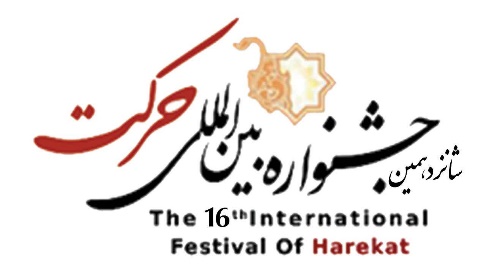 1
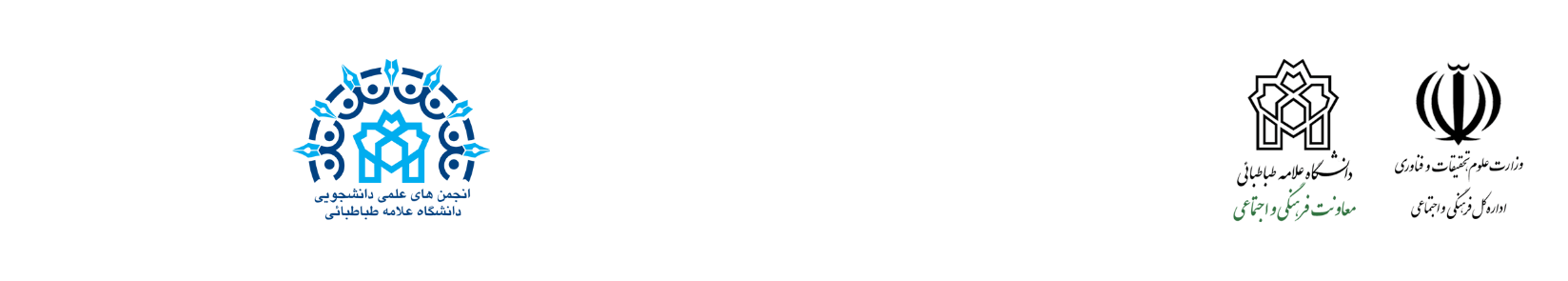 گزارش عملکـــرد انجمن در حوزه نشر کتاب
انجمن علمی- دانشجویی .......
سیزدهمین جشنواره دانشگاهی حرکت
عنوان کتاب .......
شناسنامه کتاب
توضیحات:
………………………………………………
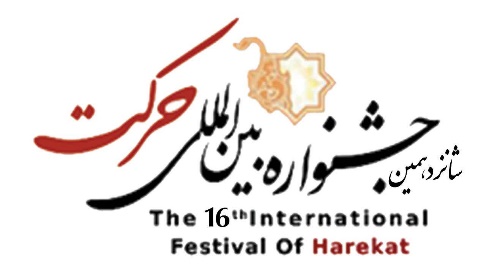 1
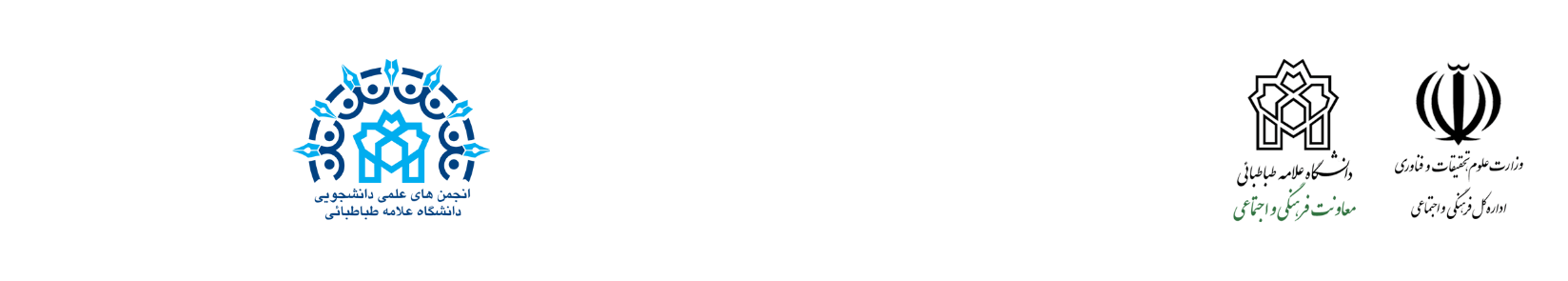 گزارش عملکـــرد انجمن در حوزه نشر کتاب
انجمن علمی دانشجویی ...............
سیزدهمین جشنواره دانشگاهی حرکت
عنوان کتاب .......
نویسندگان
سوابق و افتخارات
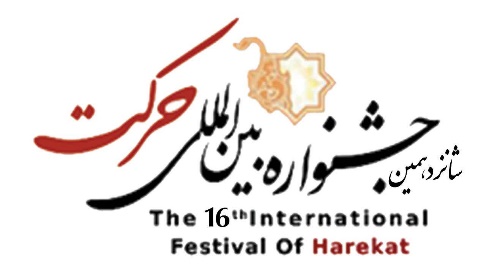